Figure 2. Significant differences between the groups. Shown are the clusters calculated with 2-group random effect ...
Cereb Cortex, Volume 18, Issue 8, August 2008, Pages 1900–1908, https://doi.org/10.1093/cercor/bhm216
The content of this slide may be subject to copyright: please see the slide notes for details.
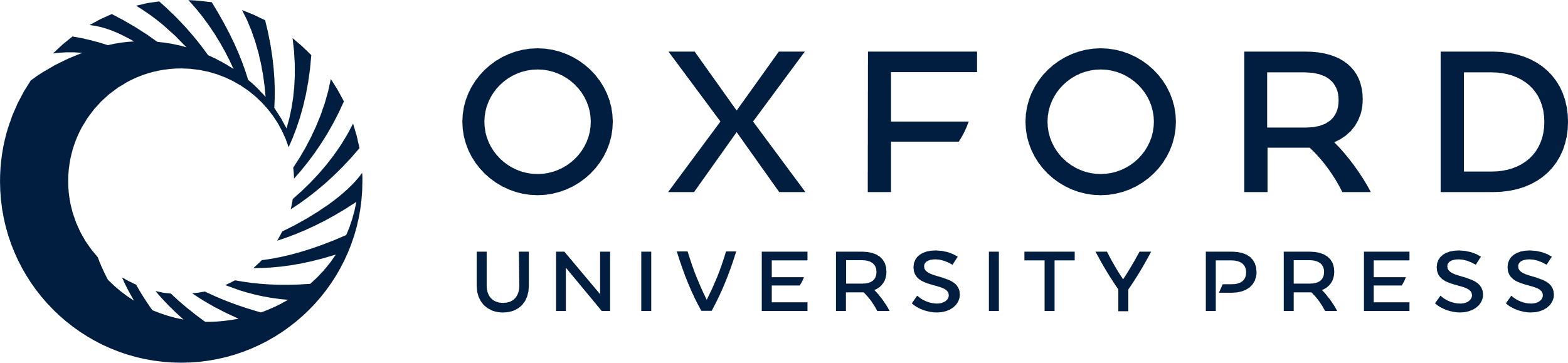 [Speaker Notes: Figure 2. Significant differences between the groups. Shown are the clusters calculated with 2-group random effect analysis, superimposed on standard brain MRI. The Sokoloff’s color scale illustrates Z values reflecting the degree of activation. The cingulate cluster in HeW and the left amygdala + piriform cluster in HeM for AND were not significant.


Unless provided in the caption above, the following copyright applies to the content of this slide: © The Author 2007. Published by Oxford University Press. All rights reserved. For permissions, please e-mail: journals.permissions@oxfordjournals.org]